6세기 부터 독도가 우리땅인 
역사적 근거와 문헌
독도영토학
임베디드시스템공학과
21332756 이경준
목차
삼국시대
고려시대
조선시대
대한제국
대한민국
시대별 한 눈에 보는 독도의 역사
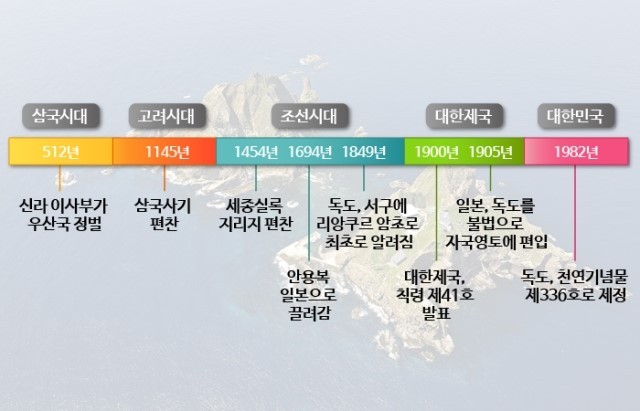 6세기 독도 지배에 대한 근거
-삼국시대-
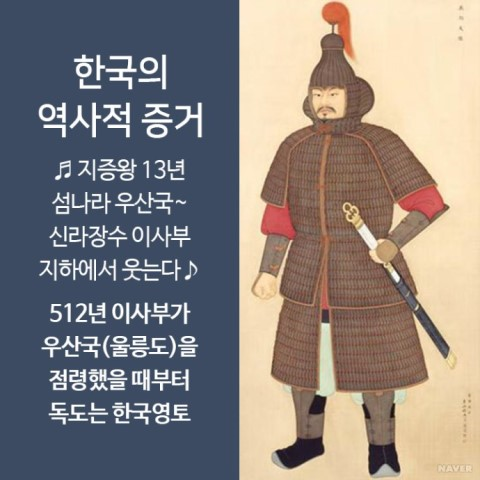 동해안 일대의 
도서지역 장악
해상세력 우산국
신라에 정복
삼국사기 - 1145년
-삼국시대-
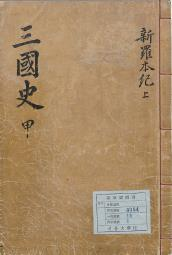 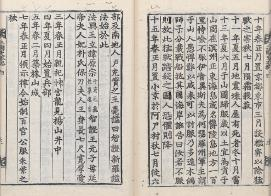 권4의 지증왕
13년조에 이사부가 우산국을 복속(복종)
고려사 - 1451년
-고려시대-
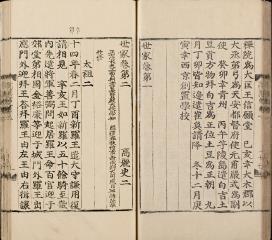 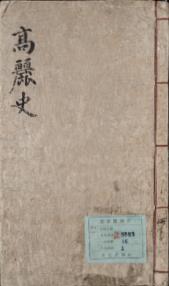 우산국은 고려에게 토산물 받침

 안무사 파견
    (섬 관리)

관직, 농기구, 종자 등 하사
세종실록 지리지- 1454년
-조선시대-
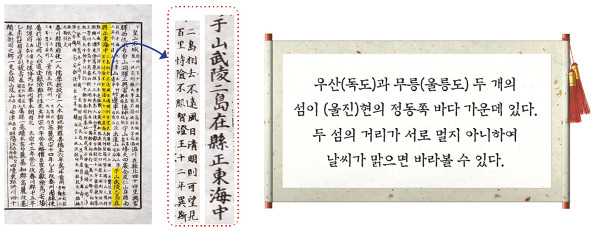 우산 = 독도  
무릉 =  울릉도
권 153의 울진현조   
강원도 울진현에 속한 
조선의 영토
신증동국여지승람- 1531년
-조선시대-
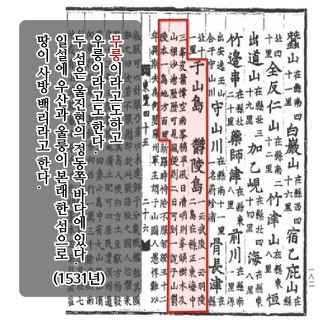 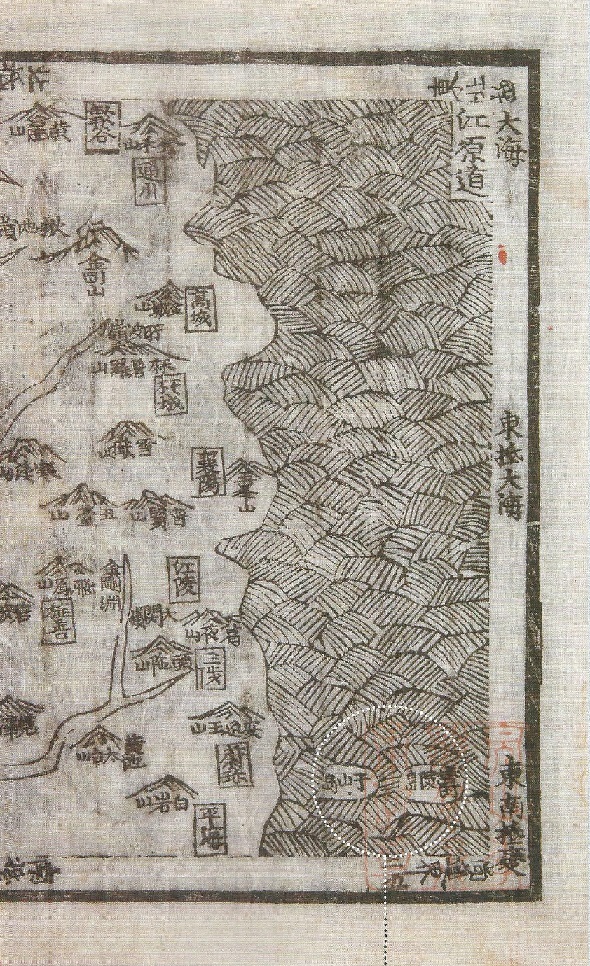 팔도총도
 


우산도 울릉도 표기
조선시대 독도를 지킨 안용복
-조선시대-
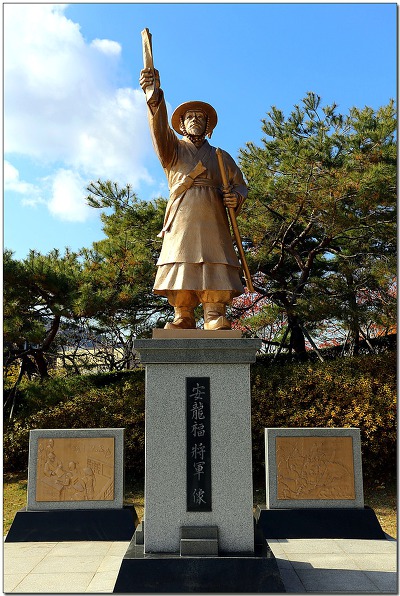 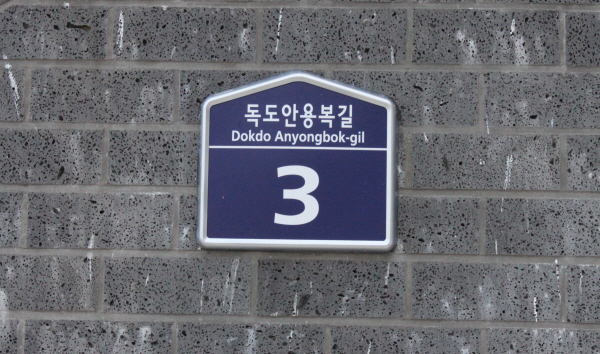 “울릉도와 독도는 일본땅이 아니다”
확약이 변례집요에 기록

일본이 독도를
조선영주권으로 인정한 사례
동국문헌비고「여지고(輿地考)」(1770년)
-조선시대-
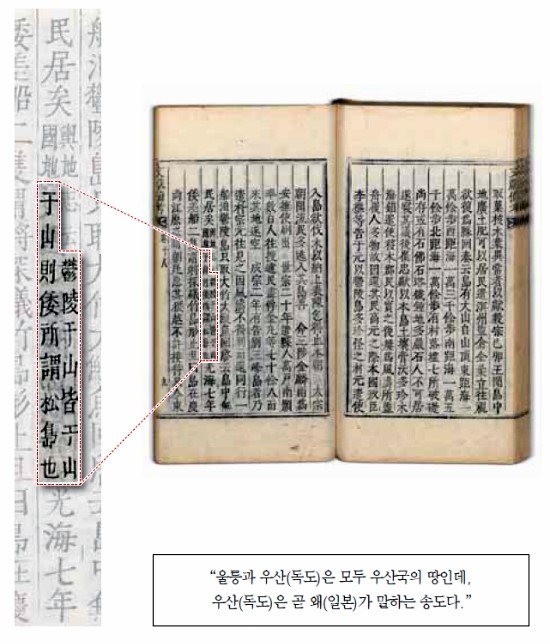 만기요람 1808년
-조선시대-
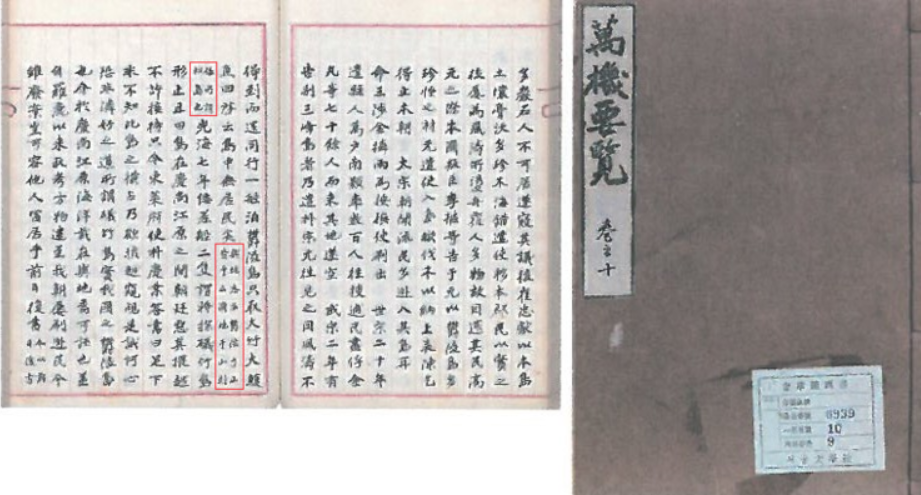 우산국에 울릉도와 우산도가 모두 포함
 
우산도가 당시 일본인들이 말하는 송도(松島), 즉 독도임을 증명
“신찬지지”에 실린 일본 총도 - 1887년
-조선시대-
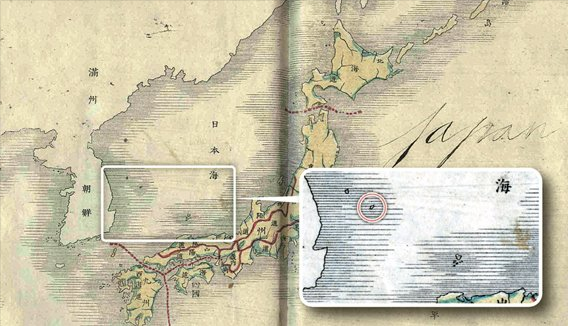 신찬지지 
 
일본 문부성의 허가를 받은 지리 교과서
일본인 들의 인식
-조선시대-
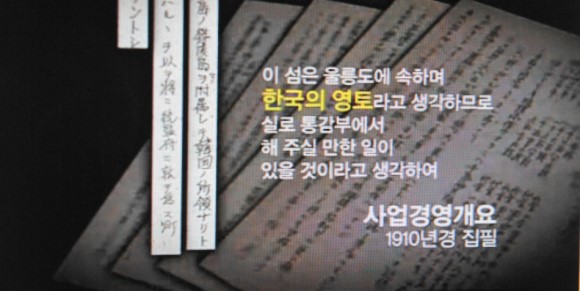 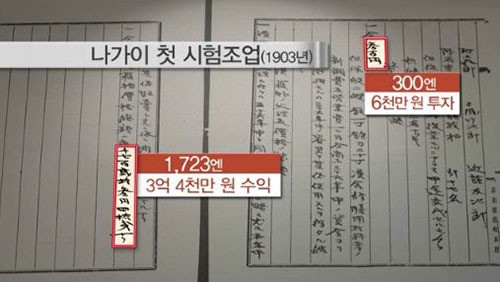 나카이는 독도를 조선의 영토로 인식 

 당시 일본인들의 독도에 대한 일반적인 인식
대한제국 칙령 제 41호
-대한제국-
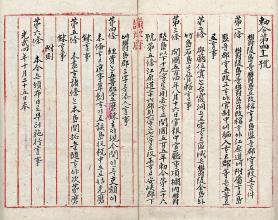 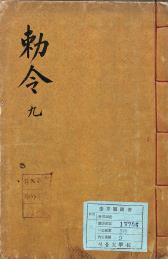 울릉도 → 울도군

도감 →  군수

독도가 우리 영토임을 국내외적으로 알림
천연기념물 336호(1982년)
-대한민국-
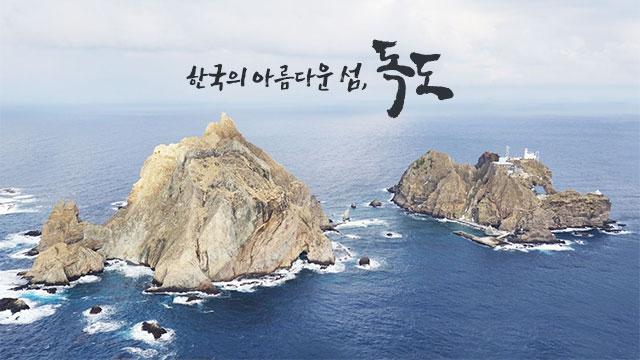 https://www.youtube.com/watch?v=muB4_LNZ2Rk
참고문헌
세종대 독도종합연구소 , 독도의 진실1 우산국과 우산도    
대한민국 교육부 공식 블로그, 독도는 신라시대부터 우리 땅! 
대한민국 교육부 공식 블로그, 대한제국칙령 제 41호, 평화선 지도 등 독도관련 국내외 문헌자료는?
KBS뉴스, [취재후]한 마리에 320만 원.. 씨를 말린 ‘독도 강치’잡이
국사편찬위원회-사료로 본 한국사, 울릉도와 독도- 대한민국 칙령 제 41호
대한민국 교육부 공식 블로그, 대한제국칙령 제 41호 , 평화선 지도등 독도 관련 국내외 문헌자료는?
이두현, 스코리텔링 청소년 독도 교과서, 푸른길,2016
국가 기록원 독도, ‘독도=조선 고유영토’ 인정기(~1905년 이전)
위키백과, 독도천연보호구역
외교부독도, 독도에 대한 우리 입장,우리 영토인 근거
독도사랑기자단 블로그,독도가 우리 땅인 역사적 근거
독도연구소 홈페이지,연구 고사료(만기요람)